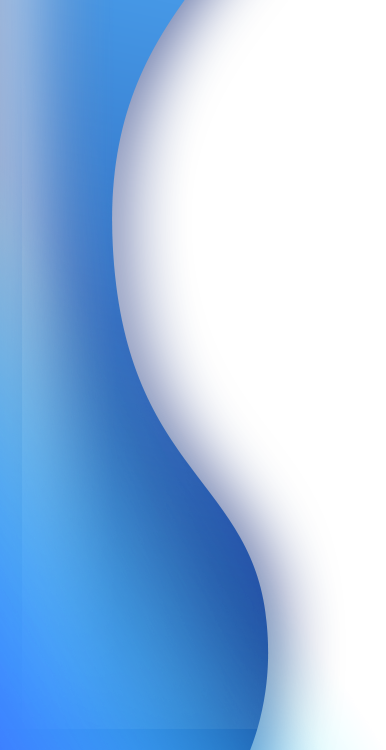 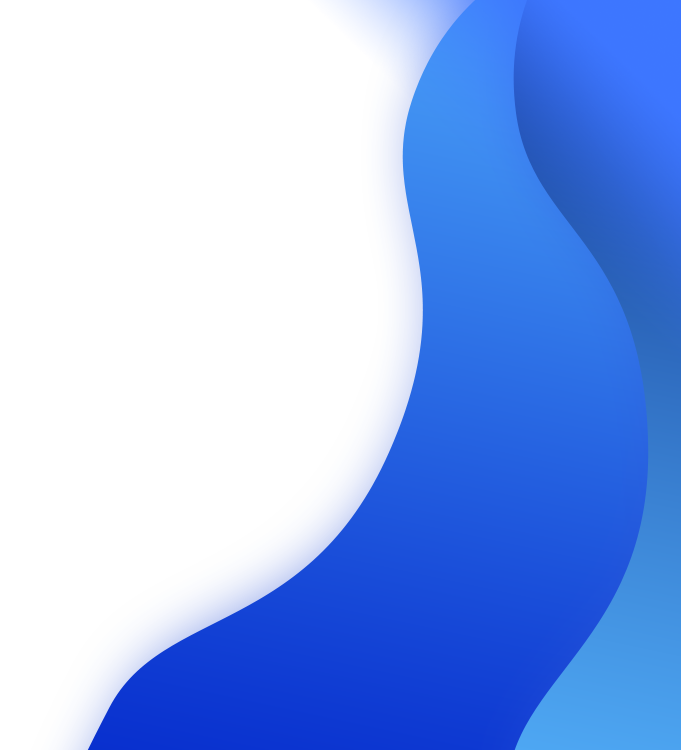 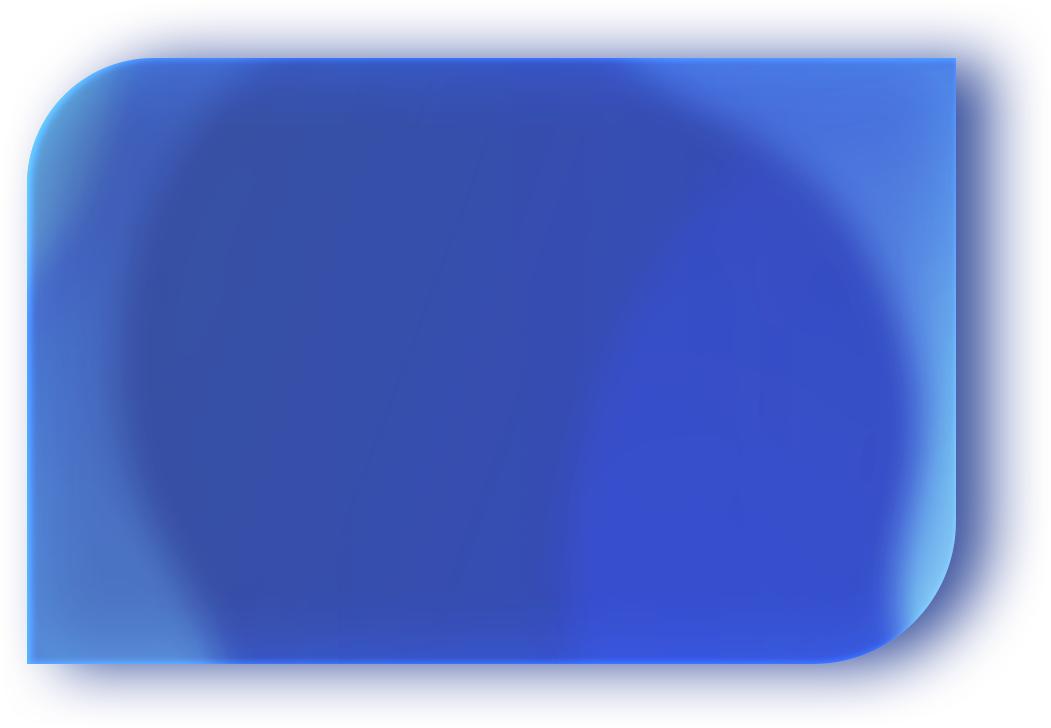 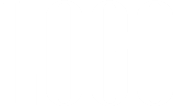 FREE PPT TEMPLATES
Insert the Subtitle of Your Presentation
Report ：jpppt.com
https://www.freeppt7.com
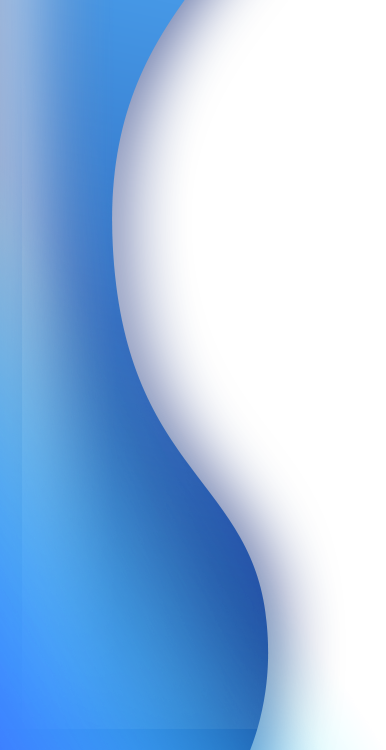 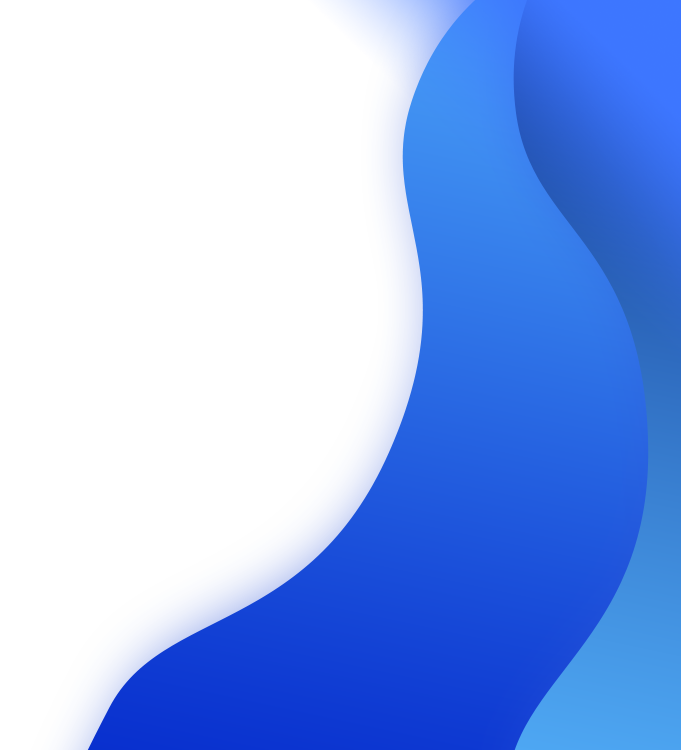 01
02
03
04
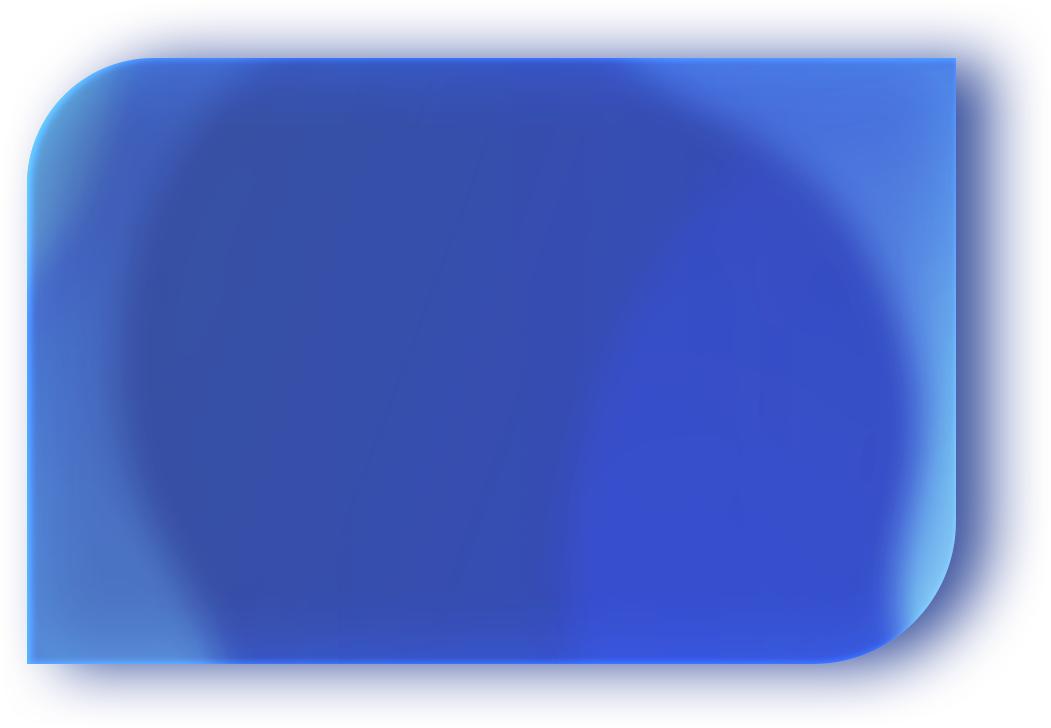 CONTENTS
Add title text
Add title text
Add title text
Add title text
Job
overview
Next work plan
Work completion
Work deficiencies
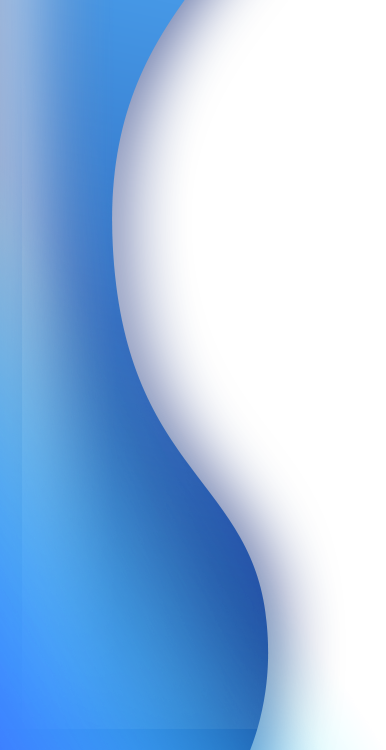 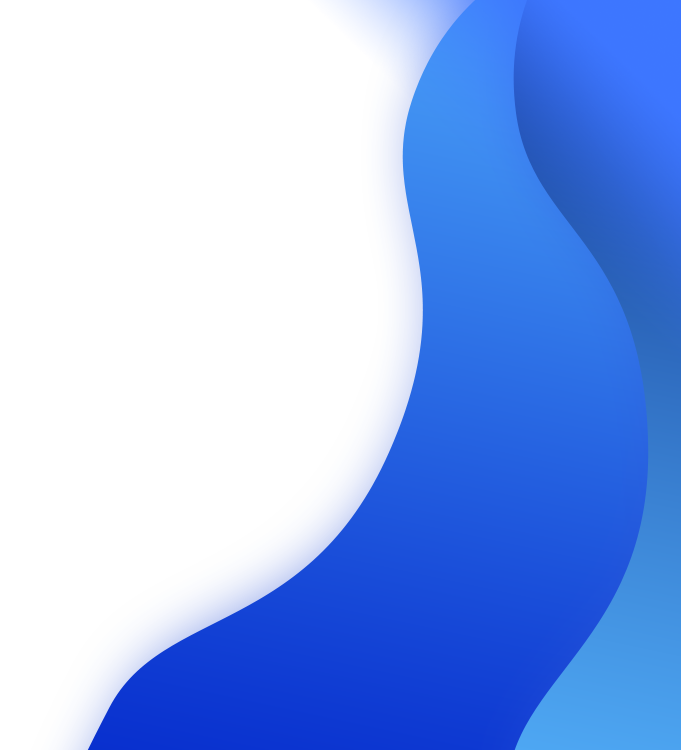 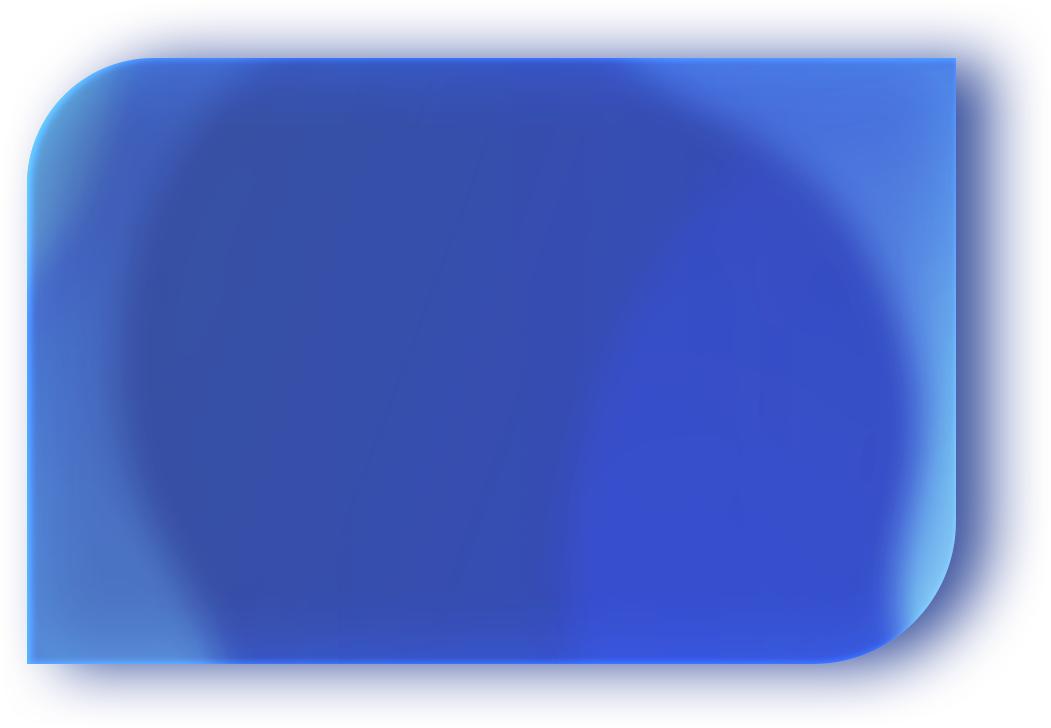 PART 01
Add title text
The template is well-designed, all materials of the template can be freely edited, replaced and moved.
01.Add title text
01
02
03
04
Click here to add content that matches the title.
Click here to add content that matches the title.
Click here to add content that matches the title.
Click here to add content that matches the title.
01.Add title text
Click here to add content that matches the title.
Click here to add content that matches the title.
Click here to add content that matches the title.
Click here to add content that matches the title.
01.Add title text
02.Add title text
Click here to add content that matches the title.
01.Add title text
Click here to add content that matches the title.
01
02
03.Add title text
Click here to add content that matches the title.
Add title text
Click here to add content that matches the title.
05.Add title text
05
03
04.Add title text
Click here to add content that matches the title.
Click here to add content that matches the title.
04
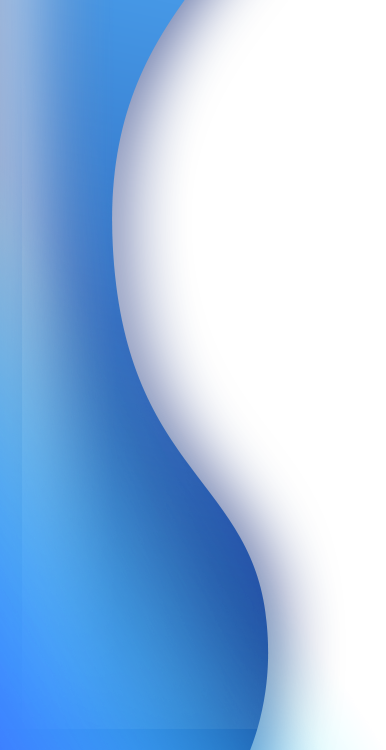 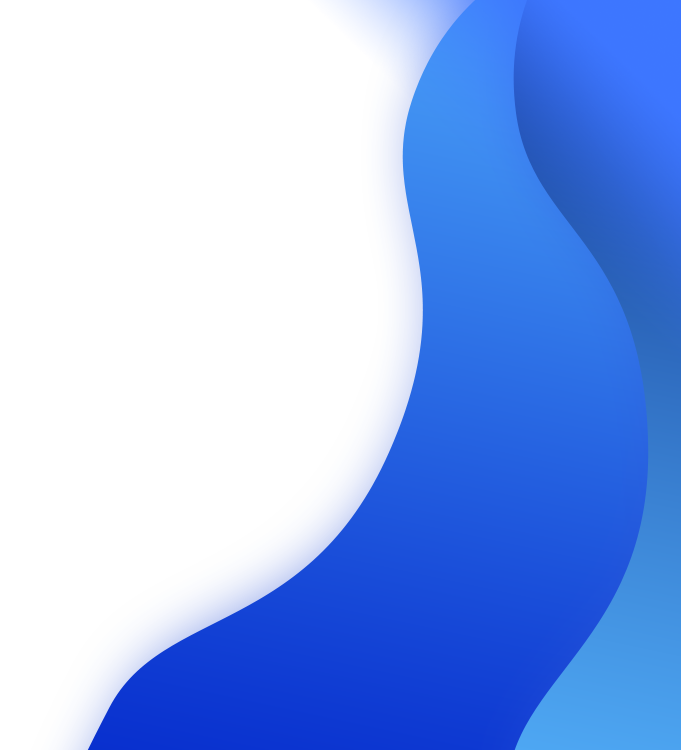 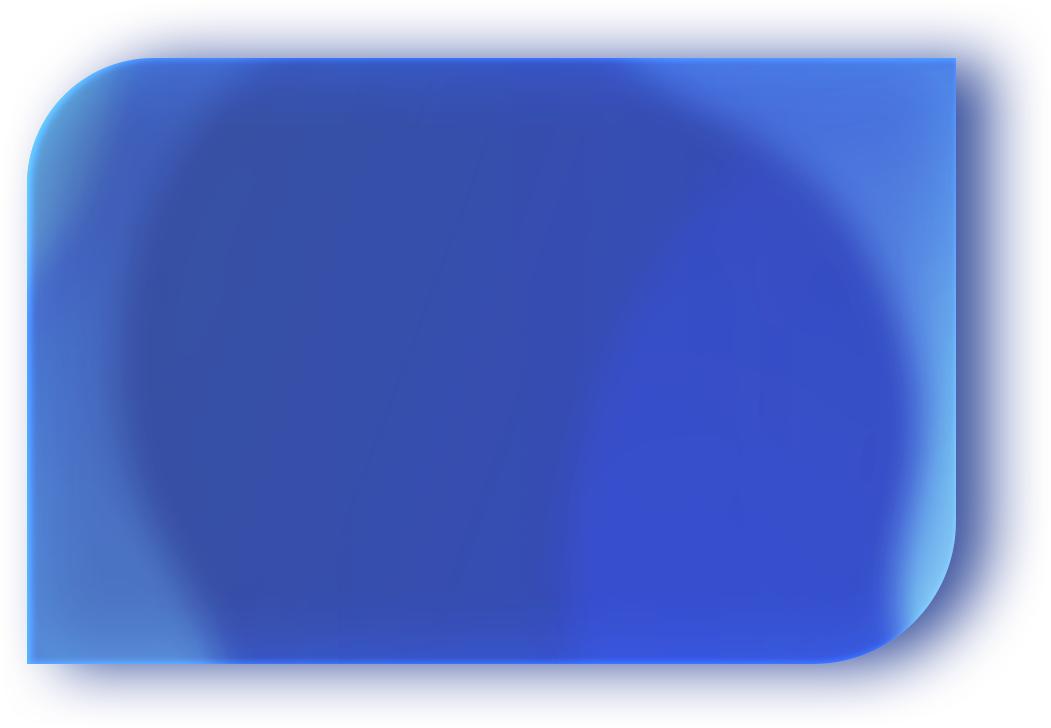 PART 02
Add title text
The template is well-designed, all materials of the template can be freely edited, replaced and moved.
02.Add title text
Add title text
Click here to add content that matches the title.Click here to add content that matches the title.
Add title text
Click here to add content that matches the title.Click here to add content that matches the title.
Add title text
Click here to add content that matches the title.Click here to add content that matches the title.
Add title text
Click here to add content that matches the title.Click here to add content that matches the title.
02.Add title text
keyword
Click here to add content that matches the title.
Click here to add content that matches the title.
keyword
keyword
keyword
Click here to add content that matches the title.
Click here to add content that matches the title.
02.Add title text
S Add title text
Click here to add content that matches the title.
W Add title text
Click here to add content that matches the title.
S
W
O Add title text
Click here to add content that matches the title.
T Add title text
Click here to add content that matches the title.
O
T
PPT模板 http://www.1ppt.com/moban/
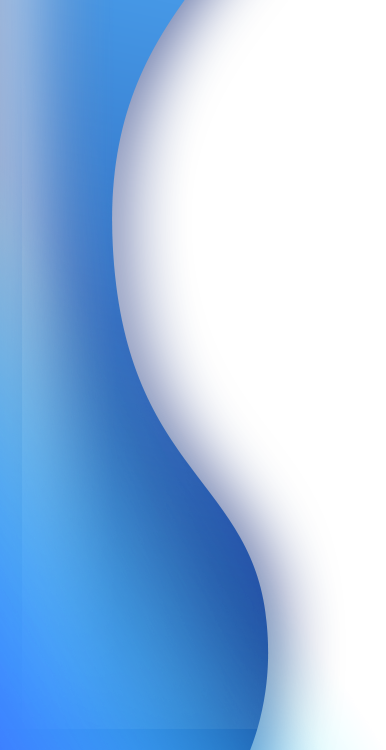 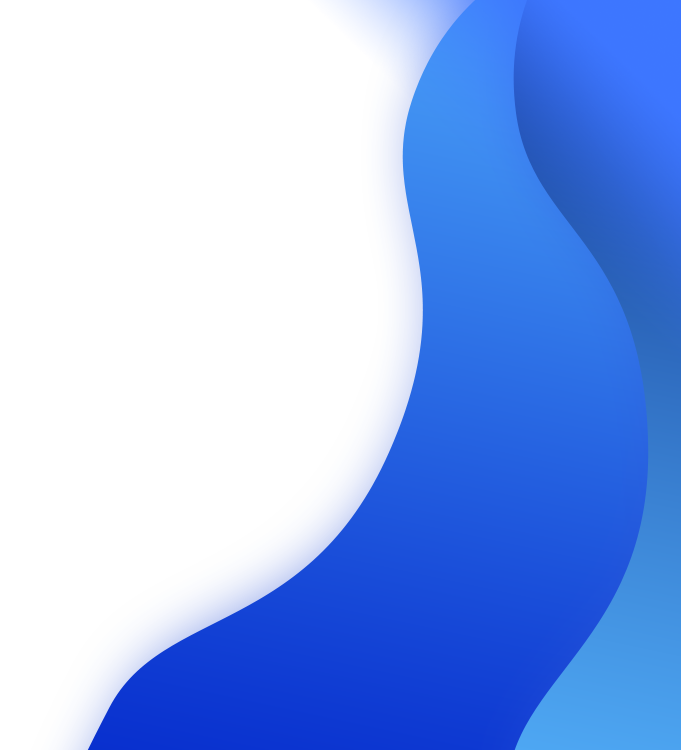 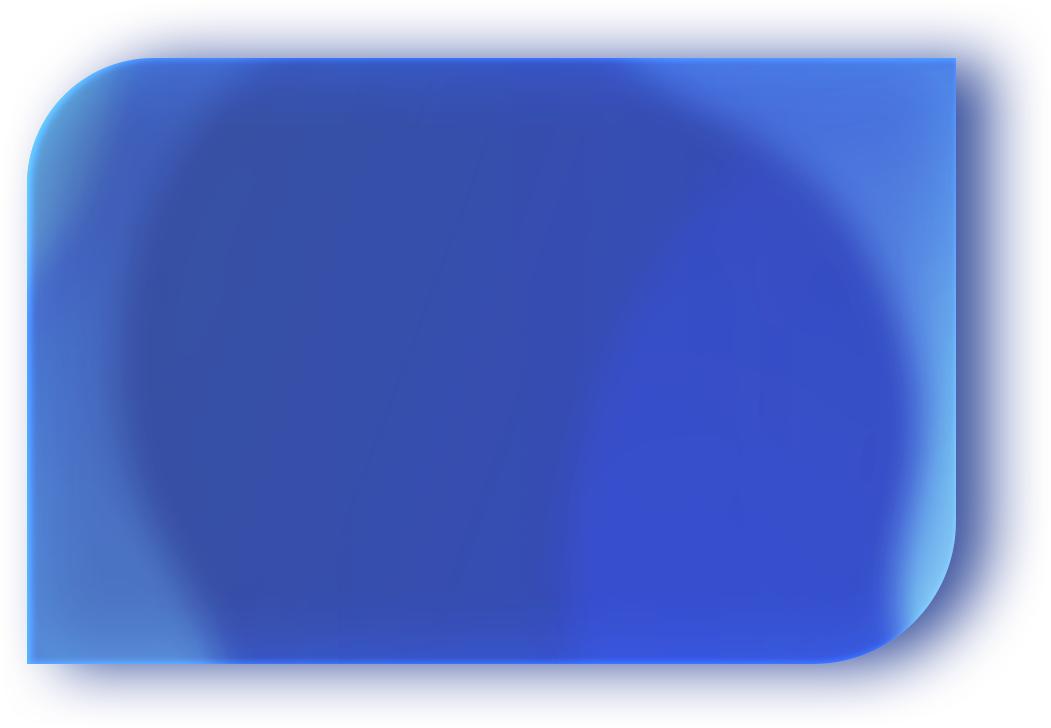 PART 03
Add title text
The template is well-designed, all materials of the template can be freely edited, replaced and moved.
03.Add title text
2
Add title text
1
Add title text
Click here to add content that matches the title.
Click here to add content that matches the title.
03.Add title text
Click here to add content that matches the title.
TITLE
Click here to add content that matches the title.
TITLE
TITLE
TITLE
Click here to add content that matches the title.
Click here to add content that matches the title.
03.Add title text
02 Add title text
Click here to add content that matches the title.
01 Add title text
Click here to add content that matches the title.
03 Add title text
Click here to add content that matches the title.
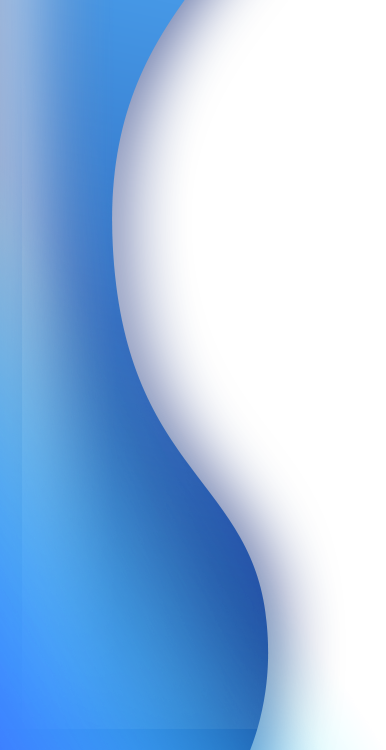 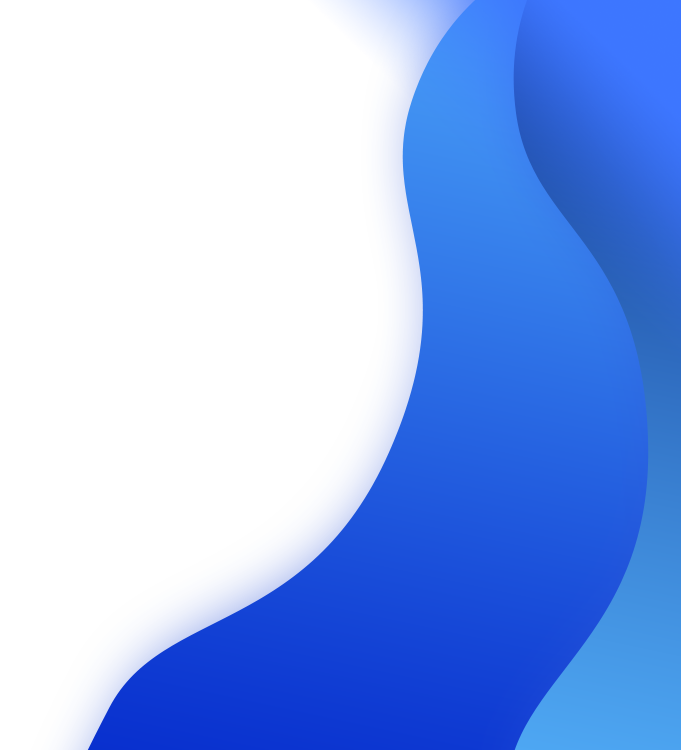 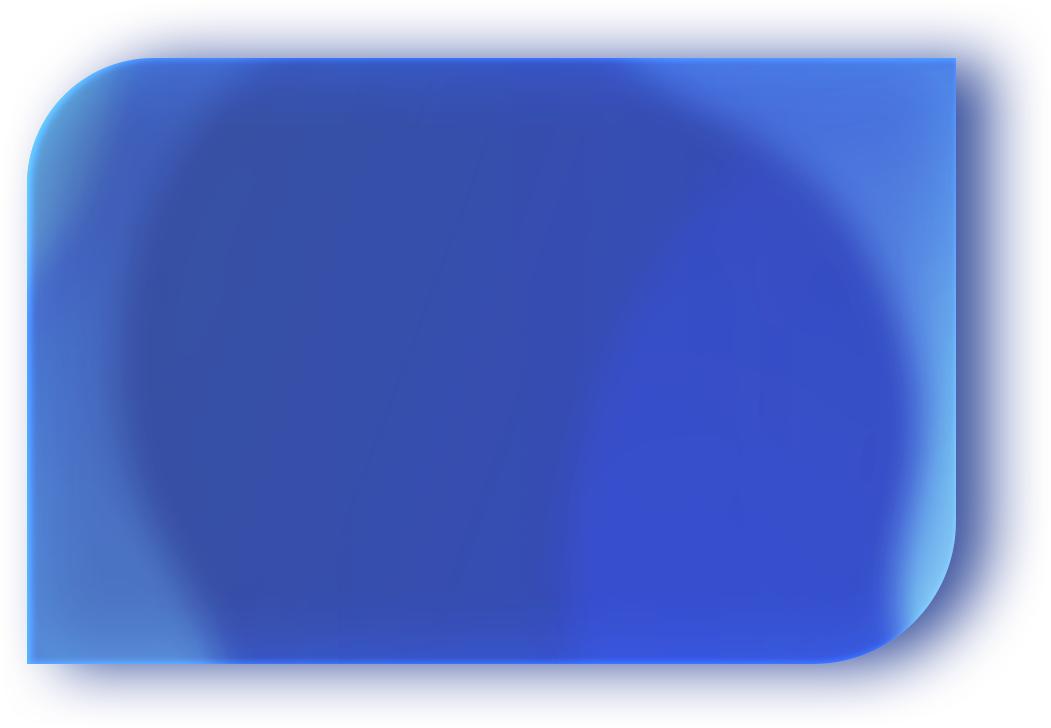 PART 04
Add title text
The template is well-designed, all materials of the template can be freely edited, replaced and moved.
04.Add title text
Add title text
Add title text
Add title text
Add title text
Click here to add content that matches the title.
Click here to add content that matches the title.
Click here to add content that matches the title.
Click here to add content that matches the title.
点击Add title text
点击Add title text
点击Add title text
点击Add title text
04.Add title text
TEXT
Add title text
Click here to add content that matches the title.
Click here to add content that matches the title.……

Click here to add content that matches the title.……
TEXT
TITLE
Add title text
Click here to add content that matches the title.
TEXT
Add title text
Click here to add content that matches the title.
04.Add title text
1
Add title text
Click here to add content that matches the title.
2
Add title text
Click here to add content that matches the title.
3
Add title text
Click here to add content that matches the title.
ADD
TITLE
ADD
TITLE
ADD
TITLE
04.Add title text
1
2
3
Click here to add content, content to match the title, you can copy and paste directly, to select useful keyword entry.
Click here to add content, content to match the title, you can copy and paste directly, to select useful keyword entry.
Click here to add content, content to match the title, you can copy and paste directly, to select useful keyword entry.
Please follow us for more information:
https://www.jpppt.com/ 
www.freeppt7.com
Pics: www.Pixabay.com
If you liked the presentation and want to thank, you can follow me on social networks 

https://www.youtube.com/c/Slidesfree

https://www.instagram.com/slidesfree/ 

https://www.facebook.com/freeppt7/

https://www.facebook.com/groups/best.PowerPoint.templates

https://twitter.com/freeppt7_com
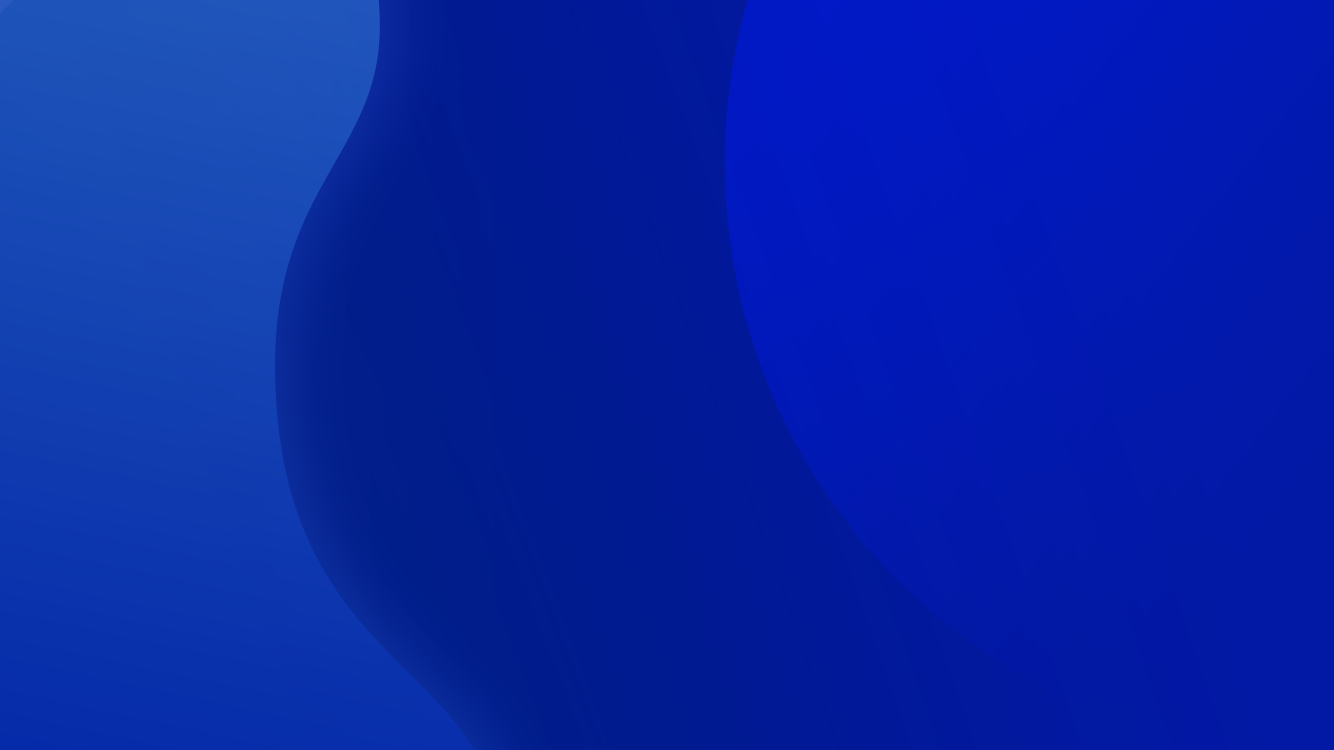 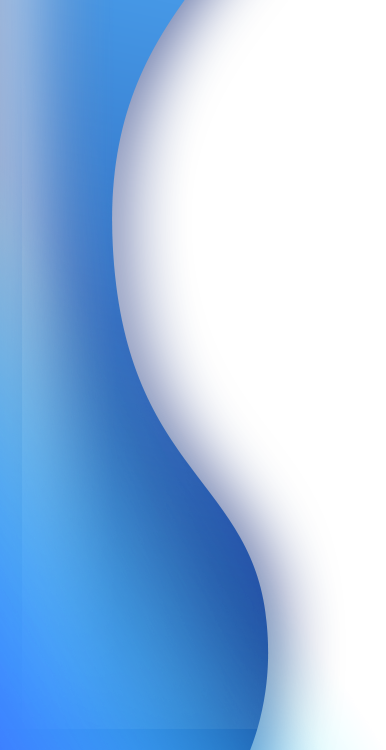 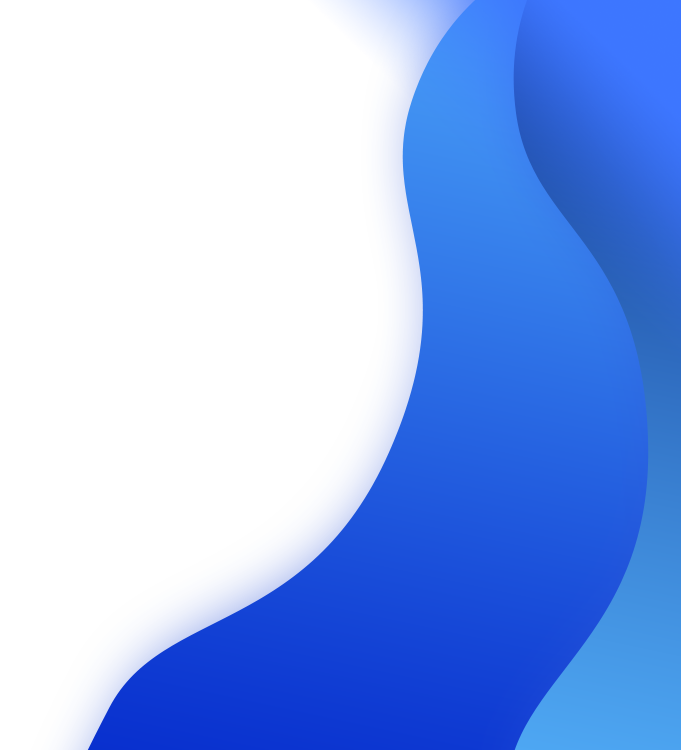 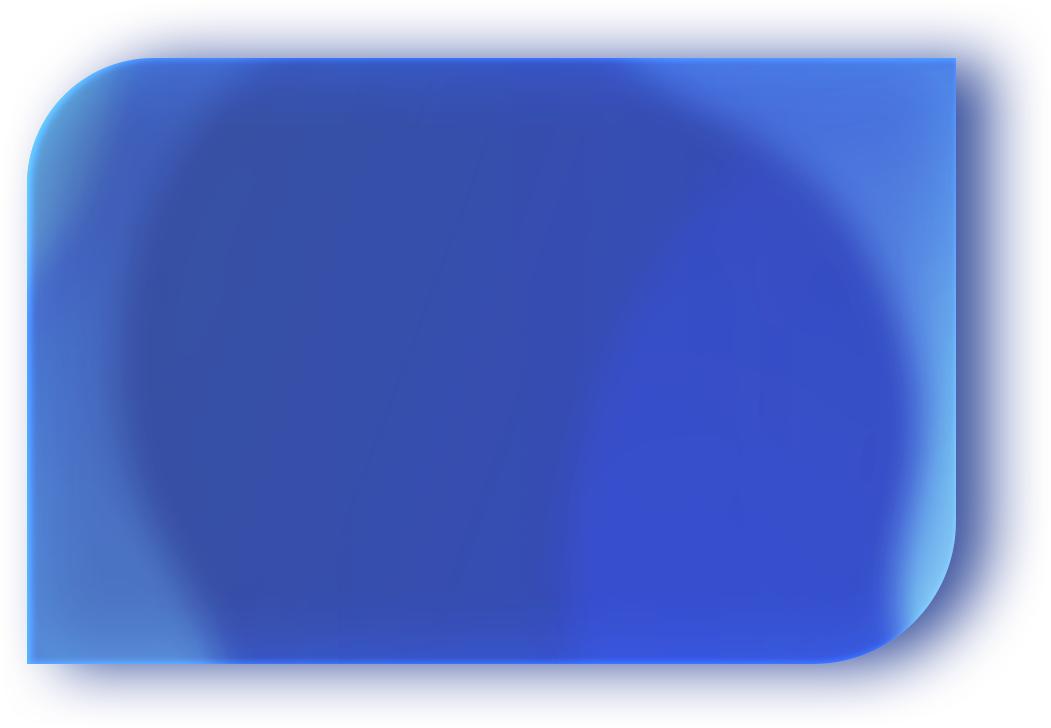 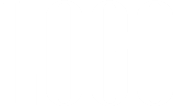 THANK YOU
Report ：jpppt.com
https://www.freeppt7.com
Fully Editable Icon Sets: A
Fully Editable Icon Sets: B
Fully Editable Icon Sets: C